LỢI ÍCH CỦA VIỆC
NUÔI GÀ.
KĨ THUẬT
LỚP 5.
Kĩ thuật
KIỂM TRA BÀI CŨ.
Nêu các bước đính khuy hai lỗ:
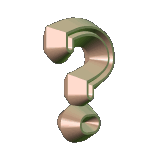 Trả lời: Đính khuy hai lỗ được thực hiện theo hai bước:
* Bước 1: 
+ Vạch dấu các điểm đính khuy trên vải
*Bước 2: 
+ Đính khuy vào các điểm vạch dấu
Kĩ thuật
Lợi ích của việc nuôi gà
1. Lợi ích của việc nuôi gà:
Đọc thông tin SGK.
*Em hãy nêu những ích lợi của việc nuôi gà?
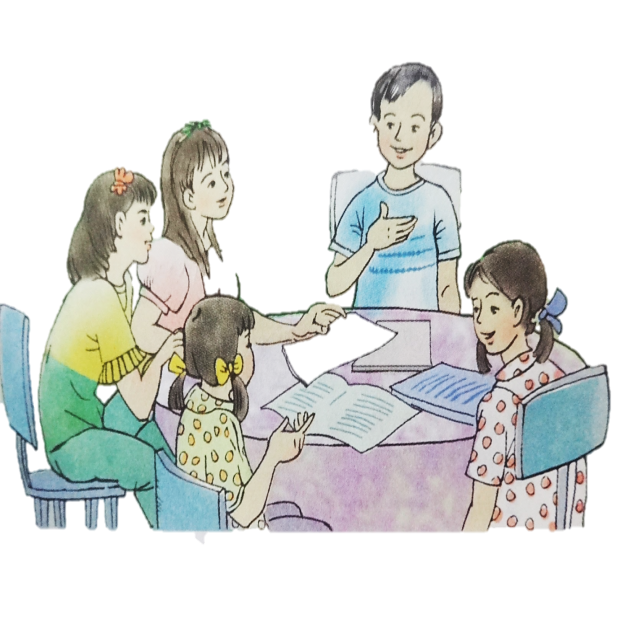 Thảo luận nhóm
5 phút
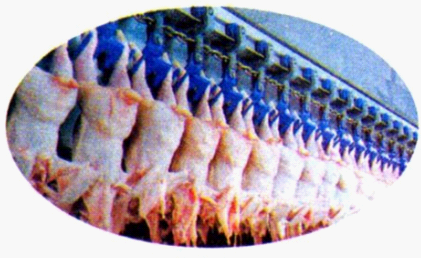 1
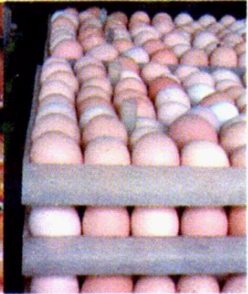 2
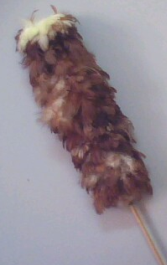 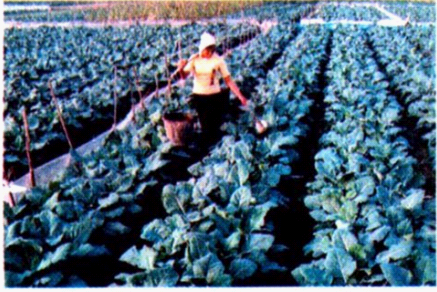 4
3
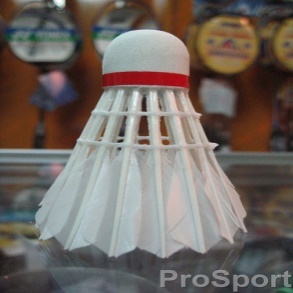 Kĩ thuật
Lợi ích của việc nuôi gà
* Nuôi gà đem lại những lợi ích:
Cung cấp thịt, trứng để làm thực phẩm hằng ngày.
 Cung cấp nguyên liệu (thịt, trứng) cho công nghiệp chế biến thực phẩm.
 Lông gà dùng làm chổi, cầu lông.
 Cung cấp phân bón cho trồng trọt.
 Nuôi gà tận dụng được nguồn thức ăn có sẵn trong thiên nhiên.
 Đem lại nguồn thu nhập lớn về kinh tế
Kĩ thuật
Lợi ích của việc nuôi gà
2. Các sản phẩm được chế biến từ thịt gà và trứng gà.
Hãy viết tên một số món ăn được chế biến từ thịt gà mà em biết.
Hãy viết tên một số món ăn được chế biến từ            trứng gà mà em biết.
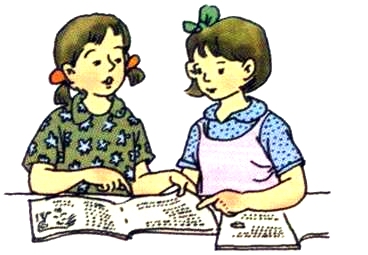 Thảo luận nhóm
3 phút
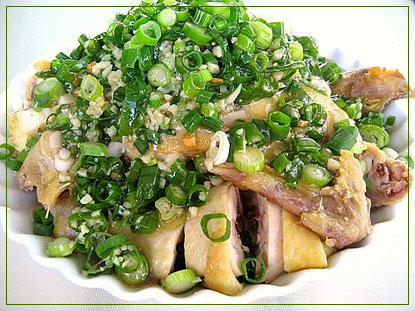 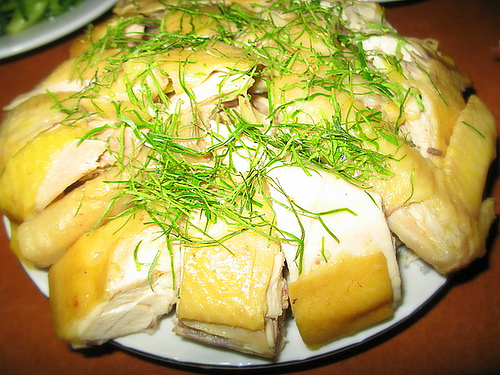 Thịt gà hấp hành mỡ
Thịt gà luộc lá chanh
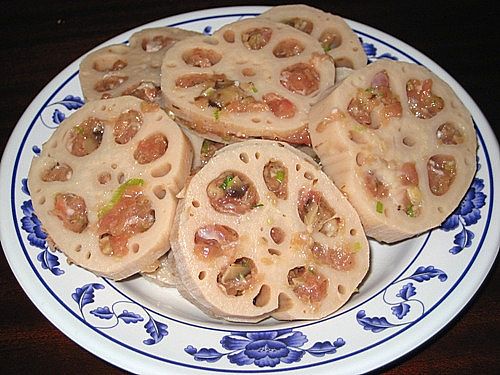 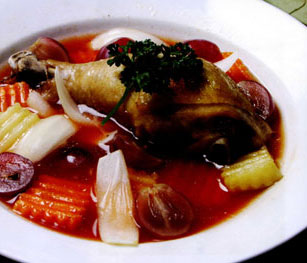 Canh thịt gà
Giò thịt gà
THỨC ĂN CHẾ BIẾN TỪ THỊT GÀ
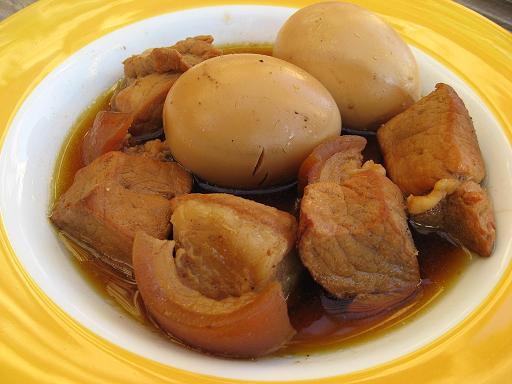 Trøng kho tàu
THỨC ĂN CHẾ BIẾN TỪ TRỨNG GÀ
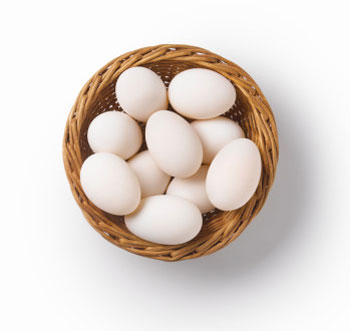 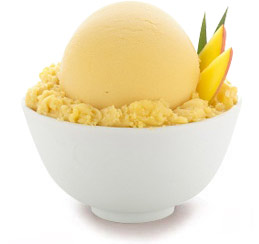 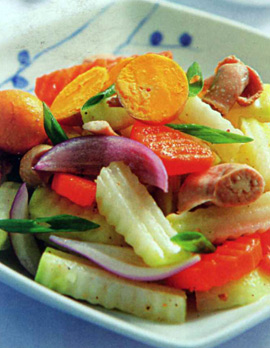 Cơm trứng
Trứng xào thập cẩm
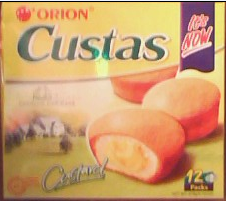 b¸nh trøng
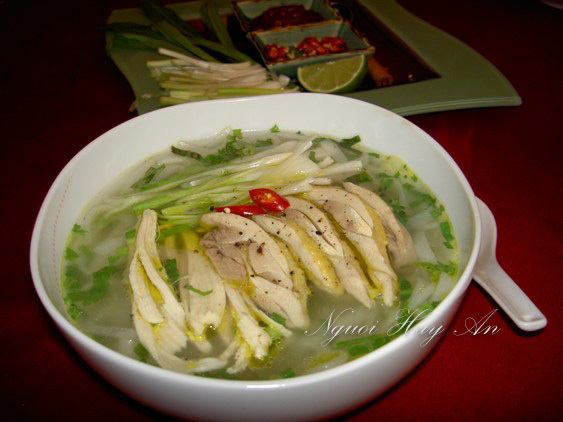 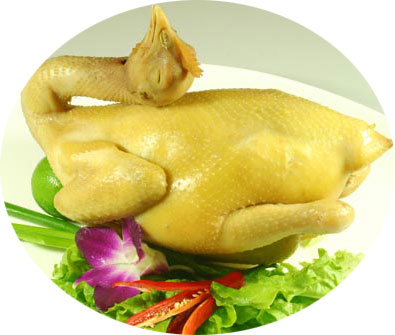 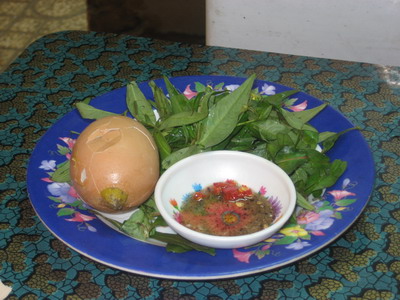 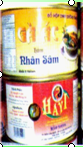 2
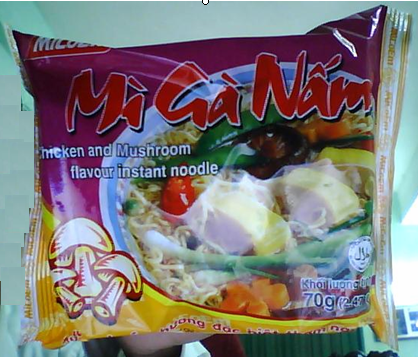 3
Các sản phẩm được chế biến từ thịt gà và trứng gà
gà luộc
Trứng gà luộc
Ca-ri gà
Bánh trứng
Mì gà
Thịt gà hộp
Kĩ thuật
Lợi ích của việc nuôi gà
Các sản phẩm được chế biến từ thịt gà, trứng gà:

   + Ca-ri gà                                            + Bánh trứng                  
   + Gà luộc                                             + Trứng gà chiên
   + Gà rô-ti                                             + Trứng gà luộc,...                            
   + Mì gà  
   + Thịt gà hộp ,...
Kĩ thuật
Lợi ích của việc nuôi gà
- Vì sao nuôi gà đem lại nhiều lợi ích cho con người?
Ghi nhớ
Gà dễ nuôi, chóng lớn, đẻ nhiều. Thịt gà, trứng gà là 
thực phẩm thơm ngon, có giá trị dinh dưỡng cao và là 
nguồn cung cấp nguyên liệu cho công nghiệp chế biến 
thực phẩm 
2. Nuôi gà đem lại nhiều lợi ích kinh tế cho người 
chăn nuôi.
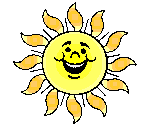 Trò chơi
“ĐI TÌM ẨN SỐ"
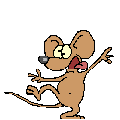 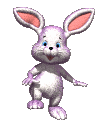 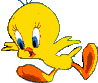 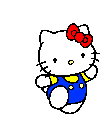 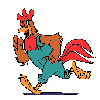 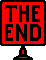 Kĩ thuật
Lợi ích của việc nuôi gà
Trứng
Thịt
Gà cho ...........và ................ để làm thức ăn, làm nguyên liệu chế biến thực phẩm
01
05
04
03
02
00
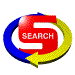 Kĩ thuật
Lợi ích của việc nuôi gà
...................gà để làm chổi, cầu lông và trang trí.
Lông
02
04
03
01
00
05
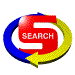 Kĩ thuật
Lợi ích của việc nuôi gà
-…....….. gà dùng để bón cây.
Ph©n
05
04
02
01
00
03
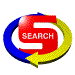 Kĩ thuật
Lợi ích của việc nuôi gà
tận dụng
Nuôi gà còn…............…được nguồn thức ăn dư­ thừa và nguồn thức ăn có sẳn trong thiên nhiên.
01
00
03
05
02
04
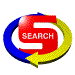 Thứ tư, ngày  18  tháng  12  năm  2019
Kĩ thuật
Lợi ích của việc nuôi gà
Nuôi nhiều gà giúp ta ..............…………….
phát triển kinh tế
01
03
05
02
04
00
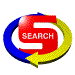 Kĩ thuật
Lợi ích của việc nuôi gà
Bài tập
Hãy điền dấu “X” vào  để có câu trả lời đúng
+ Cung cấp thịt và trứng làm thực phẩm
X
+ Cung cấp chất bột đường
+ Cung cấp nguyên liệu cho công nghiệp chế biến thực phẩm
X
X
+ Đem lại nguồn thu nhập cho ng­ười chăn nuôi
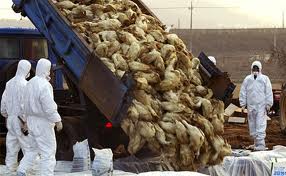 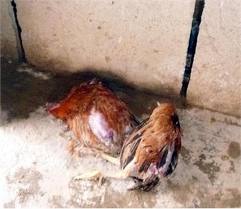 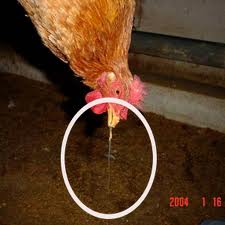 Dịch cúm gia cầm